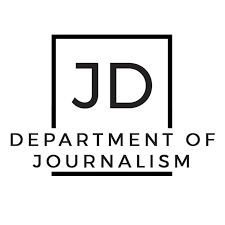 Музика в системі радіомовлення: історичний аспект 

Любченко Юлія Валеріївна – к.н.соц.ком., 
доцентка кафедри журналістики ЗНУ
Музичне радіомовлення
Музичне радіомовлення -технологічні засоби звукової передачі необмеженому числу слухачів музичних композицій та/або іншої музичної інформації в радіоефірі
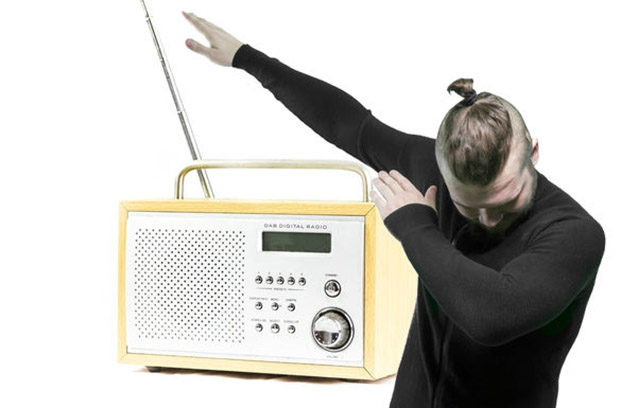 Історія музичного мовлення
Першим усвідомив розважальний потенціал радіо як засобу масової інформації Чарльз Херролд, що жив в Сан-Хосе у 1909 році 	

				
У 1911 р. доктор Елман Мейерс з Нью-Йорку почав транслювати щоденну 18-годинну програму, яка складалася майже повністю з музики.
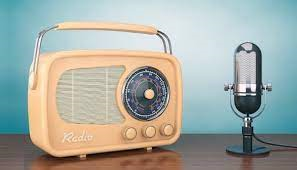 Історія музичного мовлення
Програма «The Little Ham Programme» (1914) на американському радіо вплинула на рівень продажів платівок (ведуча Сібіла Тру).

Це перше музичне шоу в історії радіомовлення
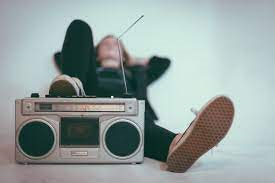 Історія музичного мовлення
1922 рік – на першій конференції по радіомовленню були представлені формальні пропозиції з використання американських радіочастот.
У березні – 60 станцій, в листопаді – 564
 У США міністерство торгівлі видавало пільгові ліцензії станціям, що не використовували музичні записи
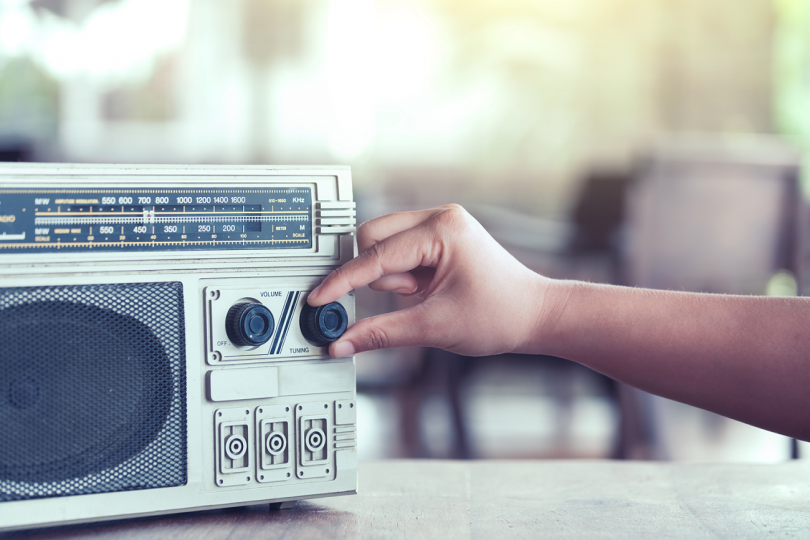 Історія музичного мовлення
1930–1940-ті роки: трансляція симфонічних концертів, драматичних та оперних театральних вистав; створювалися радіоп’єси і комедійні серіали. 

З середини 1940-х рр. радіооркестри втрачали популярність і до початку 1950-х рр. практично зникли з радіоефіру. 

Зросла популярність класичних, кантрі, джазових та етнічних виконавців.
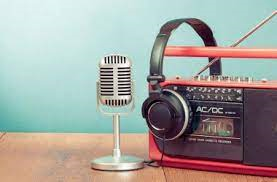 Історія музичного мовлення
У  1950-ті роки в США з’явилися спеціальні музичні радіостанції, завданнями яких стали реклама і просування на музичному ринку нових записів та виконавців. 


У 1959 р. в США налічувалося вже 3879 радіомовних станцій різної потужності
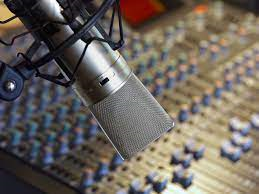 Історія музичного мовлення
З 1960-х рр. радіо стало набирати популярність завдяки спеціалізаціям станцій за змістом та аудиторією – поява форматних радіостанцій. 

Формат радіо «Top 40» став номером один в США
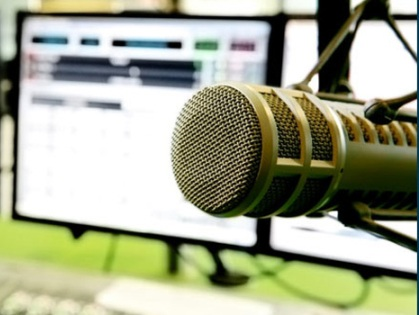 Історія музичного мовлення
Три напрямки форматів: так звані «кореневі», засновані на оригінальній музиці (кантрі, фолк, блюз), 
мікси музичних композицій для тінейджерів і молоді, 
цільові формати, спрямовані на певну аудиторію. 
1960-ті рр. ознаменовані зростанням рок-музики, 1970-ті рр. – прогресивним роком.
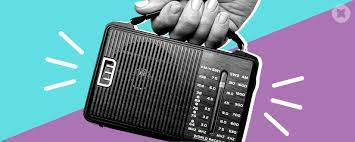 Музичне радіомовлення в Україні
У 20-30 роки 20 ст. визначились три найважливіші напрями взаємодії музики й радіо: просвітницький, пропагандистський, художньо-виражальний.
20-ті рр. – трансляція концертів і розвиток позастудійного мовлення, витоки зворотнього зв’язку
Кінець 20-х рр. – створення художніх колективів радіо
У 30-ті роки спостерігалась певна спеціалізація музичного мовлення 
40-ві рр. - пропагандиський вплив музики 
Післявоєнний період – контроль музичного матеріалу, цензура
Період перебудови – розвиток рокової музики і час музичного вінегрету
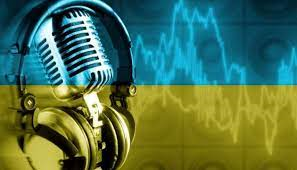 ДЯКУЮ ЗА УВАГУ!